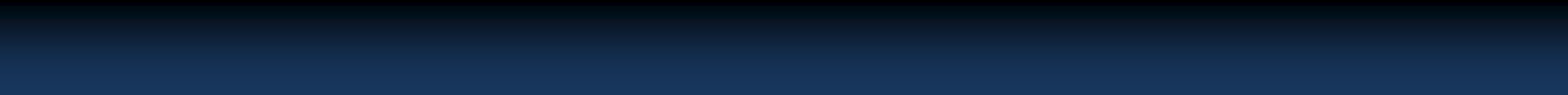 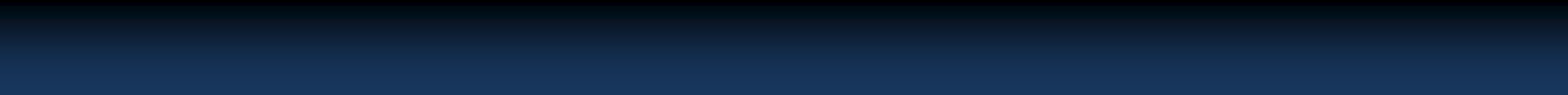 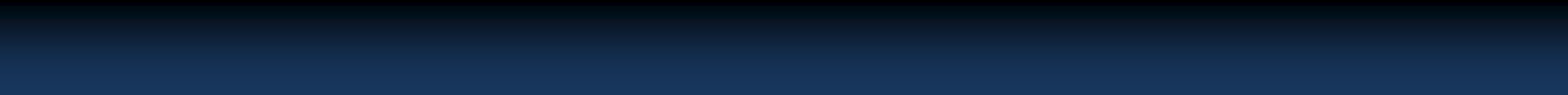 Physik mit Astrophysik
Physik mit Astrophysik
Physik mit Astrophysik
Physik mit
Astrophysik
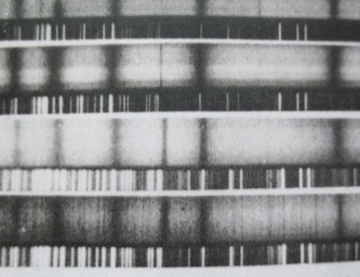 Kosmologie
Grafiken: S. Hanssen
S. Hanssen
E. Malz
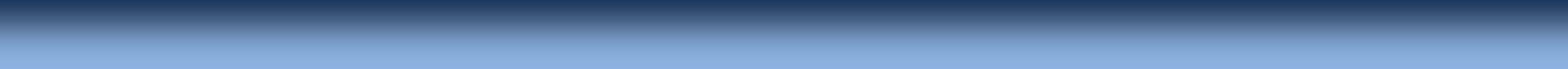 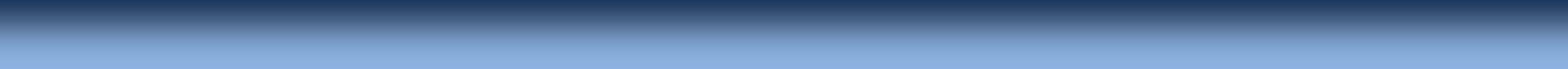 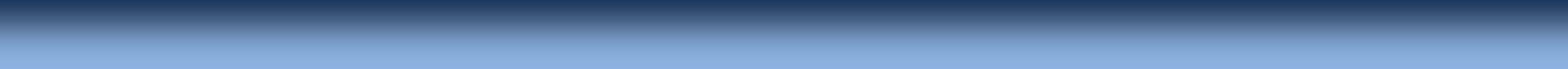 ZPG Astronomie
ZPG Astrophysik
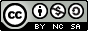 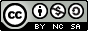 Die bisherige Entwicklung
gemäß ΛCDM-Modell
NASA/WMAP Science Team
Die zeitliche Entwicklung der kosmologischen Horizonte nach dem ΛCDM-Modell
Simon Tyran, Wikimedia Commons
CC BY-SA 3.0